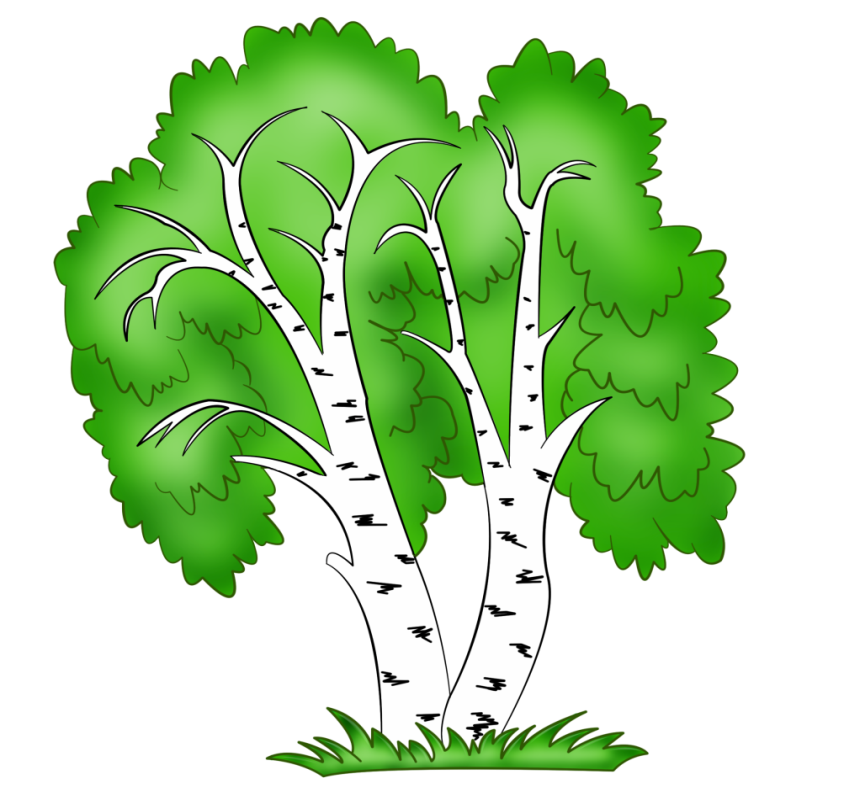 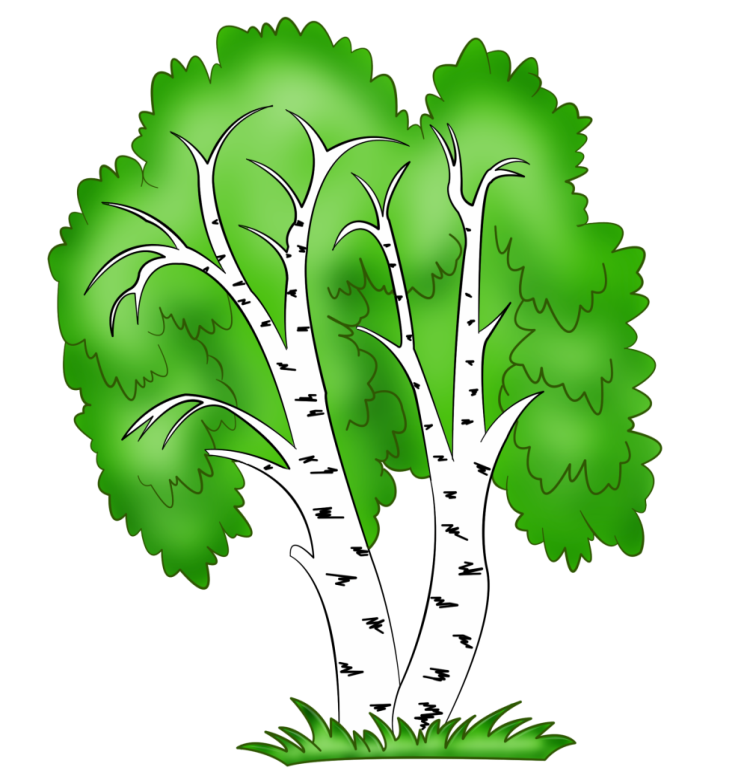 Не
разжигайте костры!
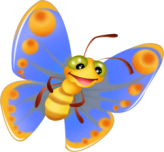 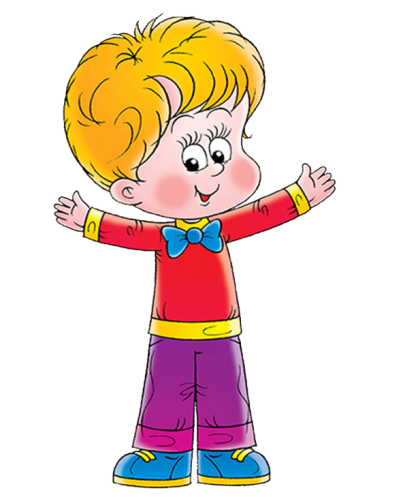 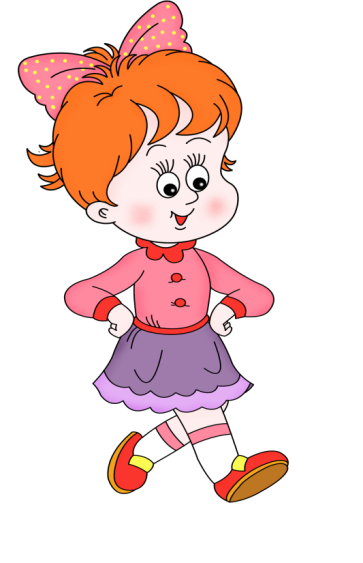 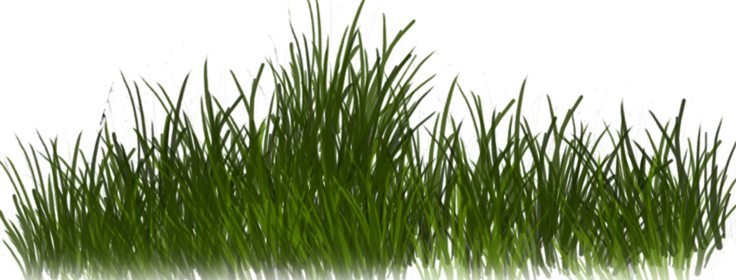 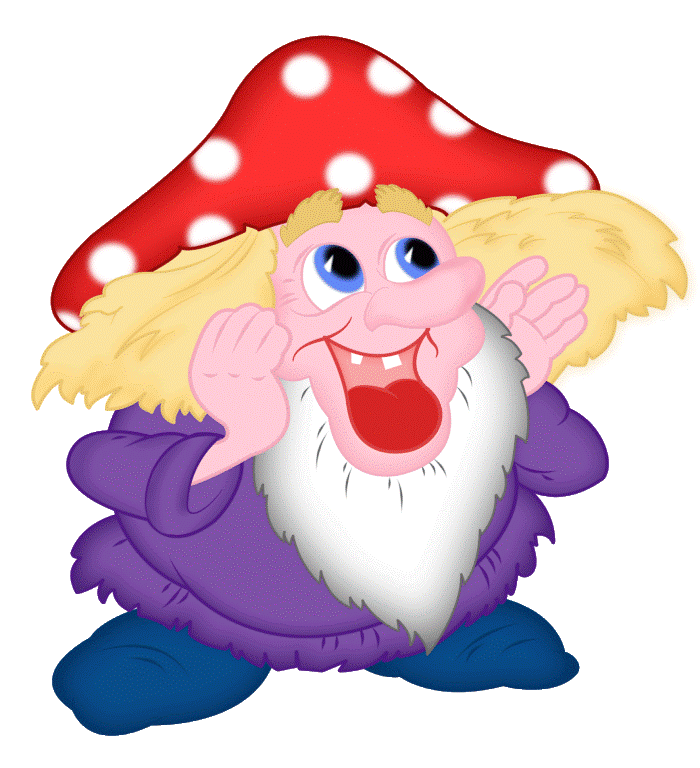 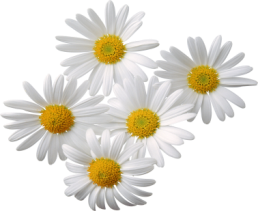 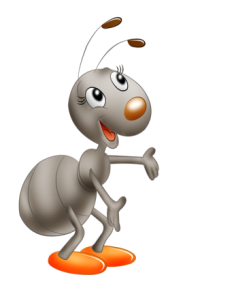 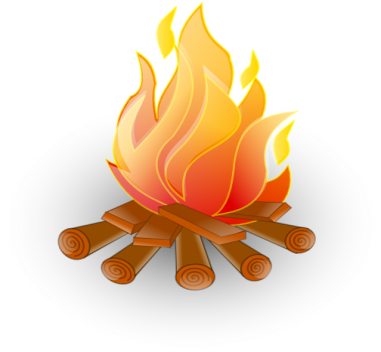 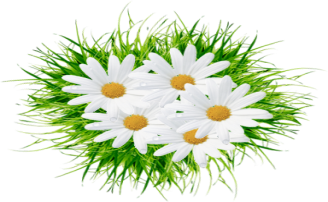 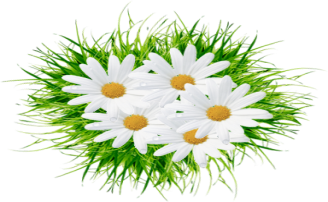 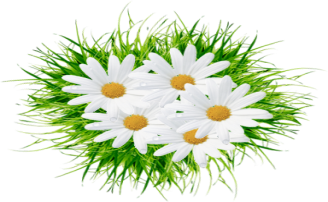